عظیم و حیرت‌زاست
عظیم و حیرت‌زاست همه کارهای توخداوند خدای قادر مطلقعدالت و حق است، همه راه‌های توای پادشاه همهٔ اعصار
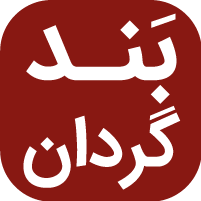 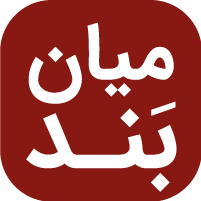 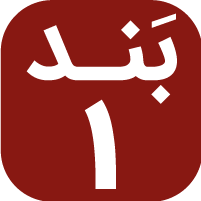 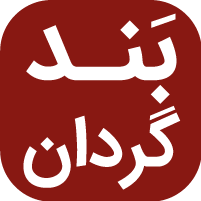 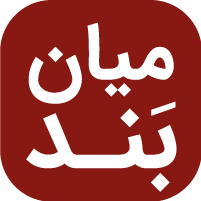 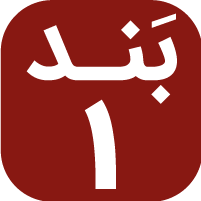 کیست که از تو نترسد ای خداوندو نام تو را، جلال ندهدکیست که از تو نترسد ای خداوندو نام تو را، جلال ندهد
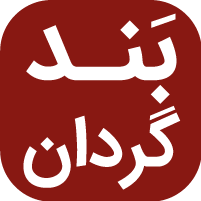 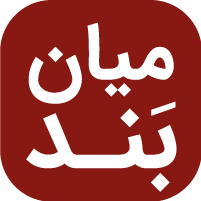 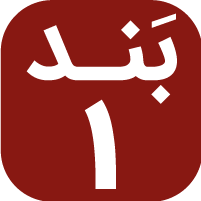 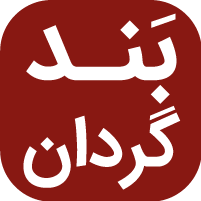 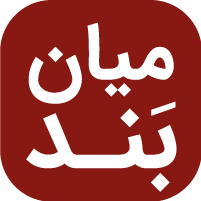 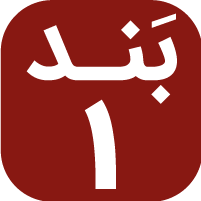 زیرا تو تنها خدای قدوسیهمهٔ‌ قوم‌ها نزد تو می‌آیندزیرا تو تنها خدای قدوسیهمهٔ‌ قوم‌ها نزد تو می‌آیند
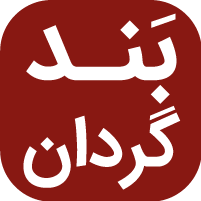 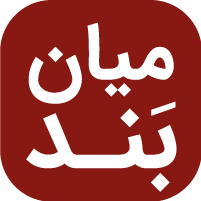 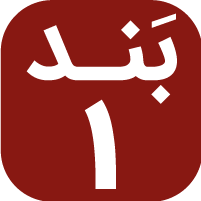 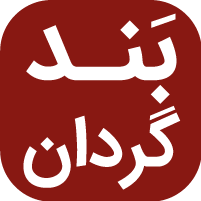 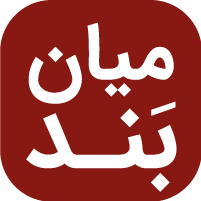 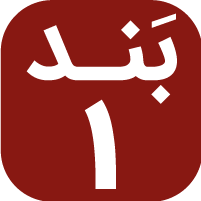 عظیم و حیرت‌زاست همه کارهای توخداوند خدای قادر مطلقعدالت و حق است، همه راه‌های توای پادشاه همهٔ اعصار
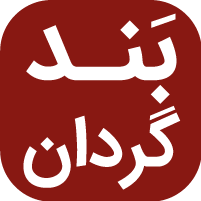 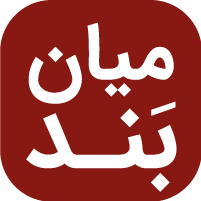 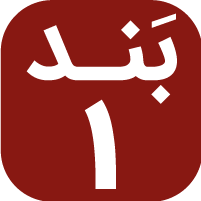 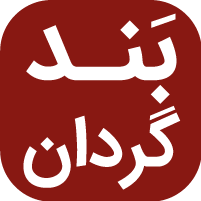 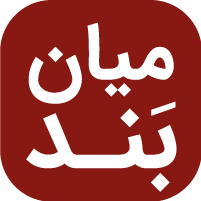 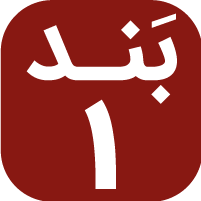 کیست که از تو نترسد ای خداوندو نام تو را، جلال ندهدکیست که از تو نترسد ای خداوندو نام تو را، جلال ندهد
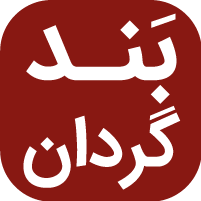 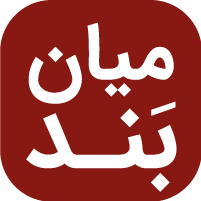 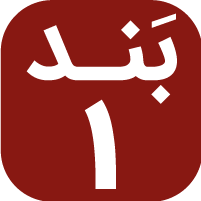 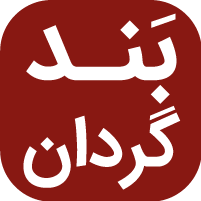 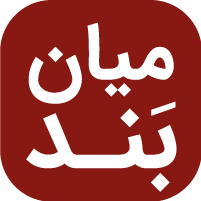 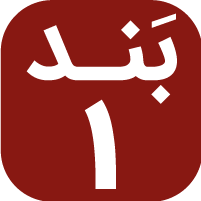 زیرا تو تنها خدای قدوسیهمهٔ‌ قوم‌ها نزد تو می‌آیندزیرا تو تنها خدای قدوسیهمهٔ‌ قوم‌ها نزد تو می‌آیند
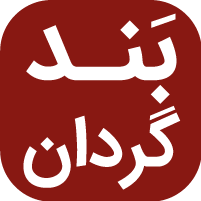 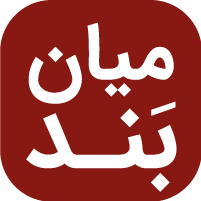 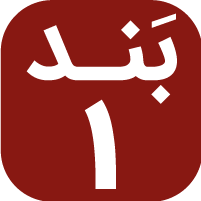 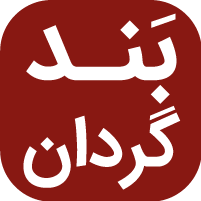 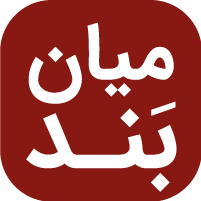 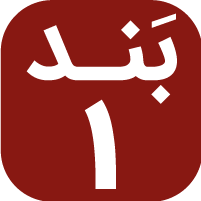